3.8 Matrices
1
L Al-zaid                     Math1101
Matrix
DEFINITION 1
A matrix is a rectangular array of numbers.
 A matrix with m rows and n columns is called an m x n matrix.
The size of an mxn matrix is mxn 
The plural of matrix is matrices.
 A square matrix is a matrix with the same number of rows and columns
2
L Al-zaid                     Math1101
Example 1

The matrix                        size is…………………
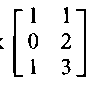 3
L Al-zaid                     Math1101
A Column Matrix & Raw Matrix
A matrix with only one column is called a  column matrix.
Example:
It is a 3x1 column matrix

A matrix with only one raw is called a 
  raw matrix.
Example:
It is a 1x3 column matrix
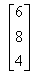 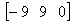 4
L Al-zaid                     Math1101
Main Diagonal
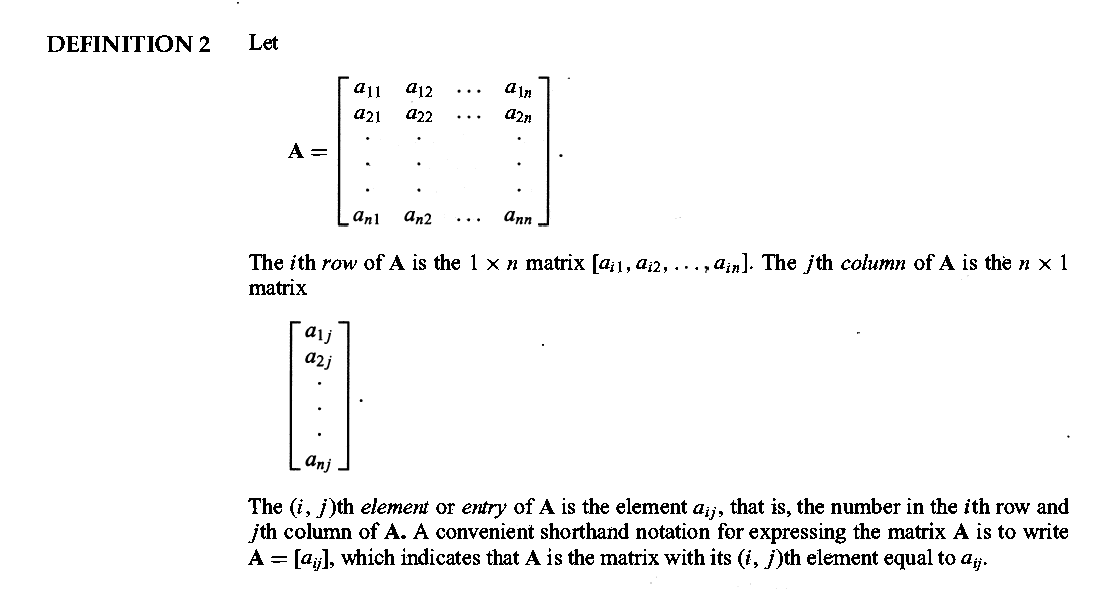 The shaded entries (a)11 , (a)22 , …., (a)nn are said to be on the main diagonal of A.
5
L Al-zaid                     Math1101
Example:




 (a)11 =                , (a)12 =
(a)21 =                 , (a)22 =
(a)31 =                 , (a)32 =
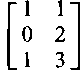 6
L Al-zaid                     Math1101
Equality of Tow Matrices
Definition
Two matrices are defined to be equal if 
They have the same size and
Their corresponding entries are equal.
7
L Al-zaid                     Math1101
Example:
Consider the matrices



Is A=B  , B = C    ,    A = C.
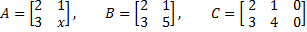 8
L Al-zaid                     Math1101
Matrix Operations
Addition and Subtraction.
Scalar Multiples.
Multiplying Matrices.
9
L Al-zaid                     Math1101
Addition and Subtraction of matrices
DEFINITION 3
If A and B are matrices of the same size, then the sum A+B is the matrix obtained by adding the entries of B to the corresponding entries of A, and
The difference A-B is the matrix obtained by subtracting the entries of B from the corresponding entries of A.
Matrices of different sizes cannot be added or subtracted.
10
L Al-zaid                     Math1101
EXAMPLE 2
Consider the matrices


Find: A+B , A-B ,  A+C, B+C, A-C, and B-C
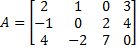 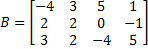 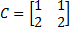 11
L Al-zaid                     Math1101
Scalar Multiples.
DEFINITION 3
If A is any matrix and c is any scalar, then the product cA is the matrix obtained by multiplying each entry of the matrix A by c.
The matrix cA is said to be a scalar multiple ofA.
In matrix notation,
If A =[aij], then cA =c[aij], = [caij].
12
L Al-zaid                     Math1101
Example:
For the matrices


Find: 2A , - B , (1 ⁄3)C
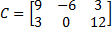 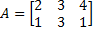 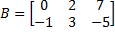 13
L Al-zaid                     Math1101
Multiplying Matrices.
DEFINITION 4
Let A be an m x k matrix and B be a k x n matrix. The product of A and B, denoted by AB, is
the m x n matrix with its (i,j)th entry equal to the sum of the products of the corresponding
elements from the ith row of A and the jth column of B.
 In other words, if AB = [cij] then cij = a1j b1j + ai2b2i + . . . + aikbki.
14
L Al-zaid                     Math1101
Determining Whether a product Is Defined
Suppose that A, B, and C are matrices with the following sizes:
           A                     B                    C
         3x4                  4x7                7x3
Then
AB is defined and is a 3x7 matrix;
BC is defined and is a 4x3 matrix;
CA is defined and is a 7x4 matrix.
The products AC, CB, and BA are all undefined.
15
L Al-zaid                     Math1101
EXAMPLE 3
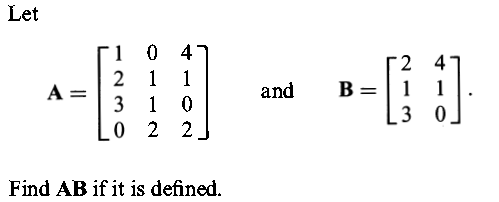 16
L Al-zaid                     Math1101
Coution!
AB≠BA
EXAMPLE 4
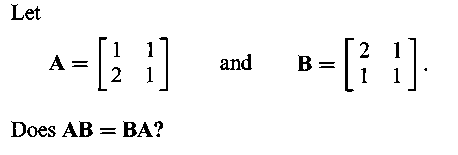 17
L Al-zaid                     Math1101
The Identity Matrices
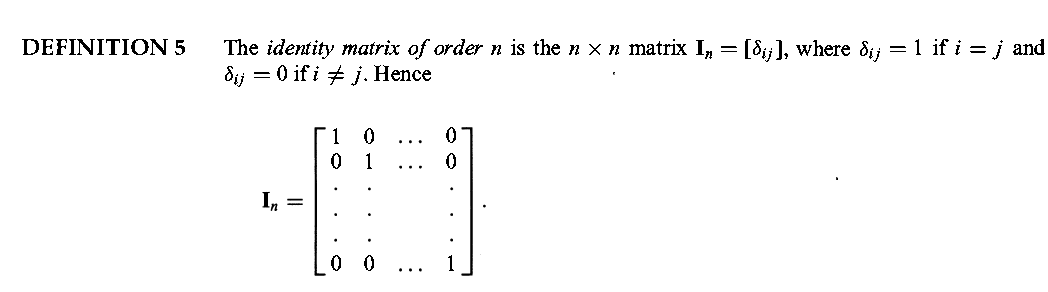 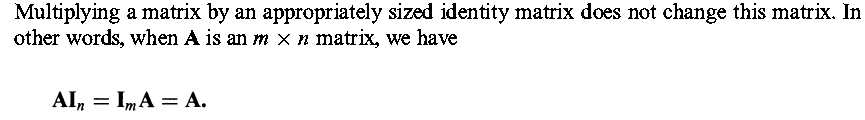 18
L Al-zaid                     Math1101
The Zero Matrices
Definition
A matrix whose entries are all zero is called a zero matrix.
We will denote a zero matrix by 0 unless it is important to specify its size, in which case we will denote the mxn zero matrix by 0mxn .
Examples:
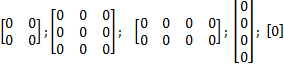 19
L Al-zaid                     Math1101
Remark
If A and 0 are matrices of the same sizes, then
A+0= 0+A= A & A-0 = 0-A = A
If A and 0 are matrices of a different sizes, then
A+0 , 0+A, A-0 & 0-A are not defined.
20
L Al-zaid                     Math1101
Transpose of Matrix
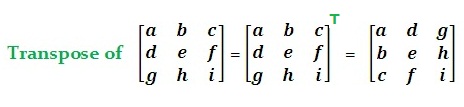 DEFINITION 6
If A is any mxn matrix, then the transpose of A, denoted by AT , is defined to be the nxm matrix that results by interchanging rows and columns of matrix A; that is; the first column of AT  is the first row of A, and the second column of AT  is the column row of A, and so forth.
21
L Al-zaid                     Math1101
Example:
The following are some examples of matrices and their transposes.
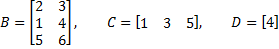 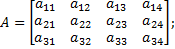 22
L Al-zaid                     Math1101
The Trace of a Matrix
Definition
If A is a square matrix, then the trace of A, denoted by tr(A), is defined to be the sum of the entries on the main diagonal of A. The trace of A is undefined if A is not a square matrix.
23
L Al-zaid                     Math1101
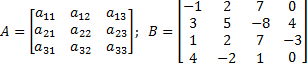 24
L Al-zaid                     Math1101
Inverse of Matrices
Definition
If A is a square matrix, and if a matrix B of the same size can be found such that AB=BA=I, then A is said to be invertible, and B is called an inverse of A.
25
L Al-zaid                     Math1101
Example:
Let


Then



Thus, A and B are invertible and each is an inverse of the other.
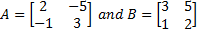 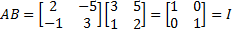 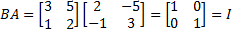 26
L Al-zaid                     Math1101
determinant of the matrix
Definition
27
L Al-zaid                     Math1101
28
أ. زينب آل كاظم
Calculating the Inverse of a 2x2 Matrix
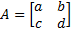 29
L Al-zaid                     Math1101
Example:
In each part, determine whether the matrix is invertible. If so, find its inverse.
Solution:
The determination of A is
 det(A)=


(b) det(A)=
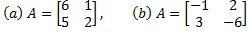 30
L Al-zaid                     Math1101
Homework
Page 183/184
1(a,b,c,d,e)
2(a)
3(a,b)
10 
20(a)
31
L Al-zaid                     Math1101